Programmazione e Laboratorio di Programmazione
Presentiamoci …
Presentiamoci …
1
Mi presento …
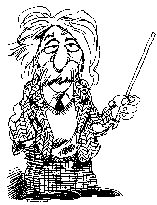 Chi sono:		Carlo Gaibisso
Cosa faccio:	Tecnologo c/o il Consiglio 	Nazionale delle Ricerche
Dove lavoro:	Istituto di Analisi dei Sistemi ed 	informatica  “Antonio Ruberti” - 	Via dei Taurini 19, 00185 Roma
Come potete contattarmi:
Uff:	06.49937108
E-mail:	carlo.gaibisso@gmail.com
Presentiamoci …
2
Mi presento …
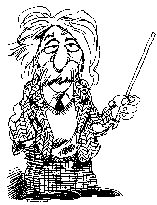 Chi sono:		Bruno Martino
Cosa faccio:	Tecnico c/o il Consiglio Nazionale 	delle Ricerche
Dove lavoro:	Istituto di Analisi dei Sistemi ed 	informatica  “Antonio Ruberti” - 	Via dei Taurini 19, 00185 Roma
Come potete contattarmi:
Uff:	06.49937109
E-mail:	brunolmartino@iasi.cnr.it
Presentiamoci …
3
Perchè siamo qui ?
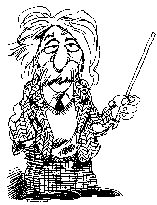 …
 …
 …
 …
 …
Presentiamoci …
4
Presentatevi …
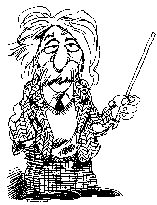 Una e-mail all’indirizzo carlo.gaibisso@gmail.com
Oggetto:	Corso di Programmazione e 	Laboratorio di Programmazione: 	Nome Cognome
Quanti di voi hanno una qualche esperienza di programmazione?
Quanti di voi hanno una qualche esperienza di Linux?
Presentiamoci …
5